High Hopes Therapeutic Riding, Inc. June 4, 2022
Development Committee- Hybrid
“The softness of the horse’s coat, the long mane, the warm body of the horse are truly therapeutic… They create a bond of communication, a bond of friendship that does not need verbalization. The entire riding experience transcends words.”                                                                    						A High Hopes parent
High Hopes fosters a vibrant community where horse and human interactions improve lives. Philanthropy is an investment in our mission.
Development Strategic Vision
Build on the strong of foundation of support and sense of community at High Hopes.
Evolve the development strategy to focus on individual giving.
Strengthen individual giving through the establishment of sophisticated major gift and planned giving programs.
Nurture the successful annual giving and foundation grants programs.
Evolve Corporate Sponsors to a Community Partners program.
Build on successful special events with a strategy focused intentional design, execution and follow up.
Introduce new best practices to all areas of Development.
Best Practice – Annual Giving
The annual giving program is strategically linked to and leverages other development programs. It is used for strategic cultivation and engagement for future major and planned gifts.
There is a clear and compelling case for annual support. The program has a strong identity among constituents and an image that is used consistently and strategically in all levels of communications. The case for support has been informed by recent audience research, which is refreshed on a regular basis. 
Elevate philanthropy from a transactional “give to get” to an annual commitment to provide High Hopes with fiscal nimbleness to advance mission.
Create an algorithm for target asks based on donor behavior. This demonstrates an awareness of donor giving pattern and an appreciation of increased giving. 
Utilize a multi-channel approach – electronic and print appeals. Streamlined online giving. All annual giving appeals contain control and test segments.
Best Practice – Planned Giving
Planned giving acceptance policies are developed to protect the best interests of High Hopes by establishing minimum ages for beneficiaries, rates of return, and gift vehicles that are likely to protect a substantial share of the original asset for High Hopes.
Recognize planned giving commitments in annual fundraising totals. 
Consistent, easily understood system of recording planned gift commitments that includes both face value amount and net present value, and that distinguishes clearly the various gift vehicles.
Establish trust and respect with planned giving donors to able to discuss details of existing provisions.
Provide planned giving solutions for most common irrevocable planned gifts – charitable gift annuities and charitable remainder trusts.
Best Practice – Major Gifts
Major gifts at a defined threshold are recognized as an integral part of the development program in campaign and out of campaigns; major gifts typically provide a reliable, repeatable, and significant source of total private support per year.
The major gifts program is built around a clear and compelling case for support that portrays funding priorities in the context of the High Hopes mission, vision, and values. The major gifts program occupies a pivotal position in financing programs and projects deemed essential to building institutional capacity and quality.
Focus on the relationship - not on closing the gift. Find the intersection of donor’s intent and the High Hopes priority. Major gift asks are driven by donor interests, inclination, and timelines. 
Prioritize new relationships based on wealth screening tools and inclination.
Establish Donor Advised Fund marketing effort and strategy.
Best Practice – Corporate Giving
Establish long term relationships based on commitment to the High Hopes mission. 
Genuine engagement of corporate leaders recruited on the basis of personal interest/philanthropic potential, as well as rank and corporate affiliation.
High Hopes Corporate Sponsors evolves into a Community Partners model.
Best Practice – Foundation Giving
Fundraising priorities, plans, and proposals are based on institutional priorities, and create an institutional map for proactively pursuing foundation initiatives. 
Utilize a cohort of institutional leaders, internal and external, who are influential with foundations and who generate ‘leads’ continuously. 
Be confident and ambitious in the ask for support.
Systemically gather impressive ROI data to report to Foundations.
Best Practice – Special Events
Staff with specific expertise in fundraising events lead the design, implementation, orchestration, and volunteer recruitment for events. Trudy!
Establish a special event strategy and design special events with a primary goal of fund raising or engagement.  
Objective measures for determining effectiveness of events developed and existing events reviewed annually. 
Methodically capture attendee information so that cultivation of new prospects begins immediately with event follow up.
Include special events in the stewardship strategy. Events consistently reach new targeted constituents and expand donor base, while stewarding those with longstanding relationships.
Best Practice – Stewardship
Demonstrated institutional commitment to providing appropriate, meaningful information to donors and/or donor families about the use and impact of gifts.
Establish stewardship strategy when developing cultivation and solicitation strategy for a prospect. 
Formally survey constituents to gather feedback if existing stewardship is meaningful to donors.
Create Impact Reports for existing major gift donors with deep institutional relationships.
Best Practice – Reporting
Data collected and reports produced to enable High Hopes to produce multiple, routine reports (e.g., cash receipts, new commitments, FASB-compliant format) that are consistent and integrated. 
Develop fundraising goals and report results based on New Commitments (gross contributions) rather than accounting-based Net Revenue(net of special events expenses). This reporting is consistent with IRS Form 990 and established development industry standards.
Establish gift counting and gift acceptance policy based on industry best practices. Policies regularly communicated to all staff and leadership volunteers and included in orientation program for new leadership volunteers.
Design a dashboard as a high visual executive summary for leadership volunteers.
Group Discussion:Role of the Development Committee
Serve as a role model with your own philanthropy with a comprehensive gift – major gift, annual fund gift, planned gift

What role best draws on your experiences and skill sets?

What role would be most rewarding?
Prospect Identification
Cultivation
Solicitation
Stewardship
Advocacy
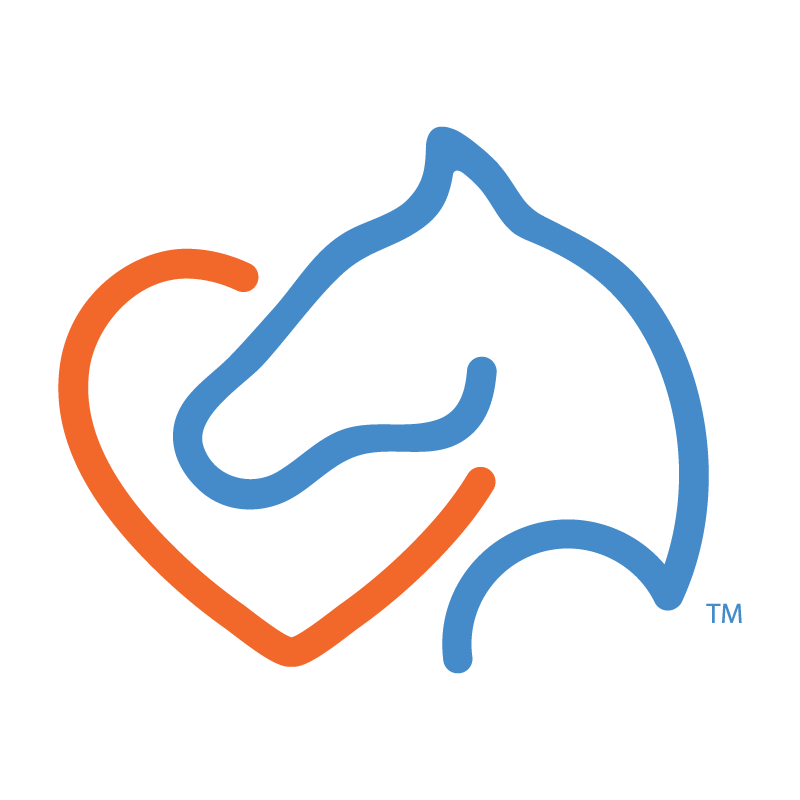